Cultural identity
Kaelin staats
National symbols
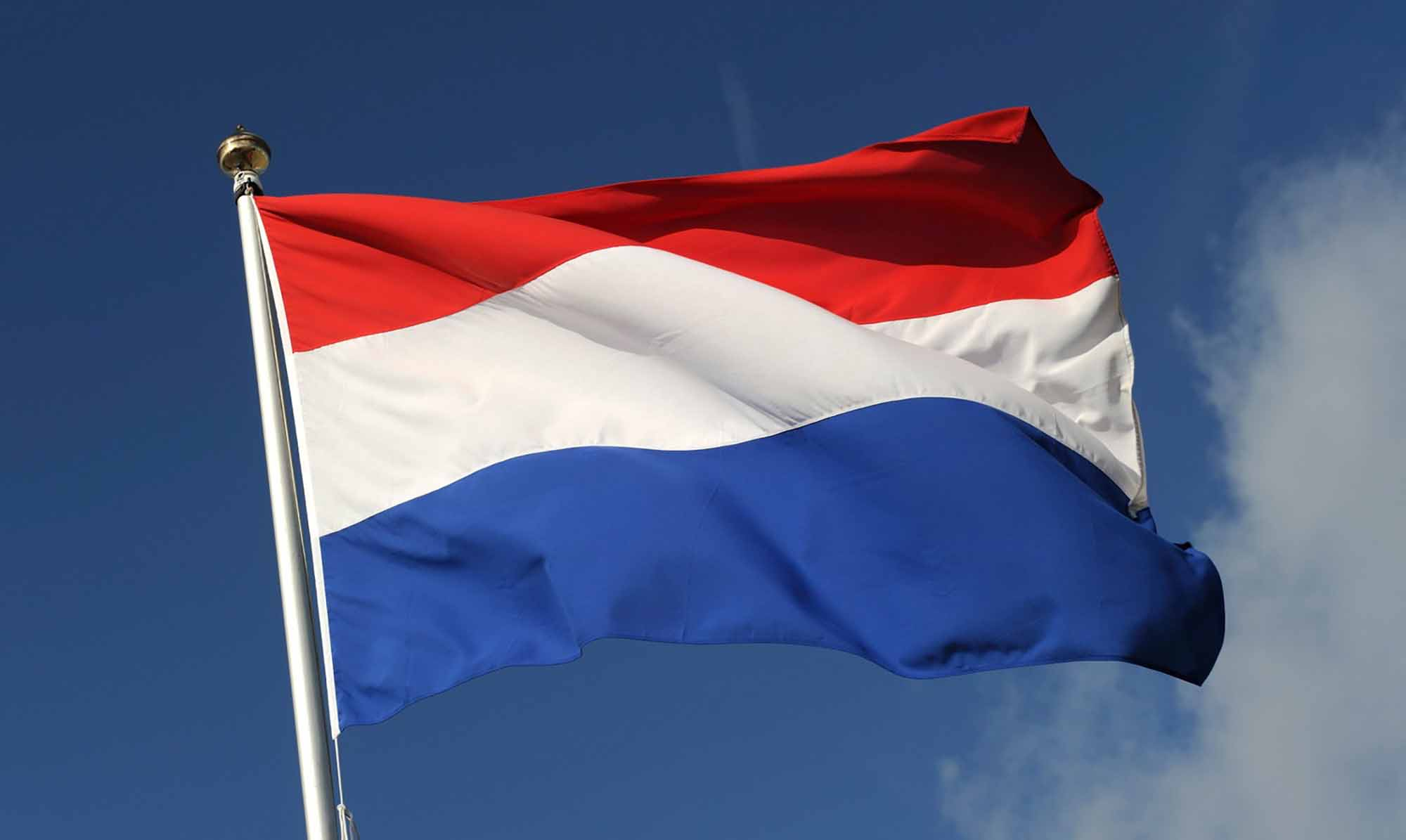 Wilhemus  National hymne
Dutch flag
Orange as the national color
Traditions and holidays
Kingsday
Sinterklaas
Dodenherdenking + bevrijdingsdag (4th and 5th of may)
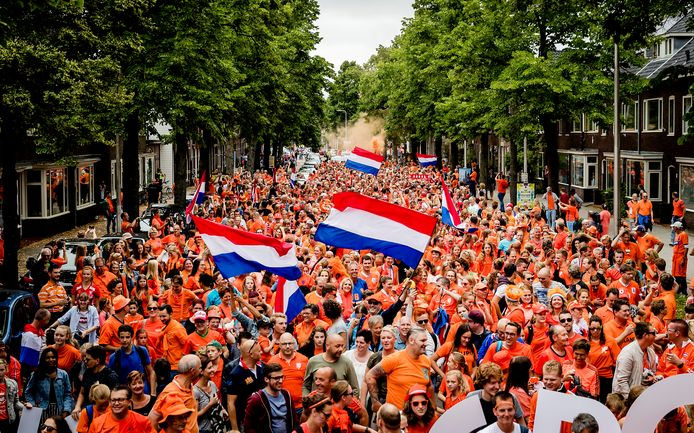 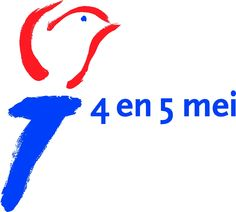 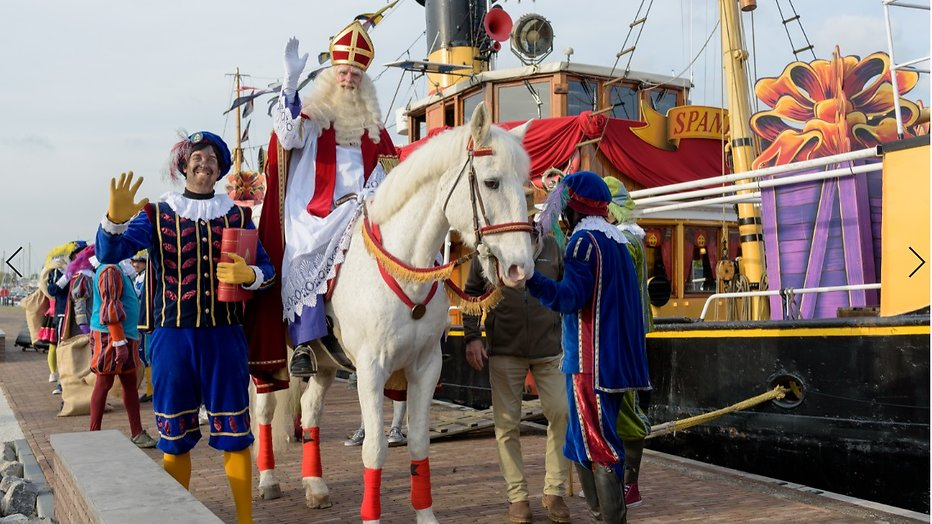 Food and drinks
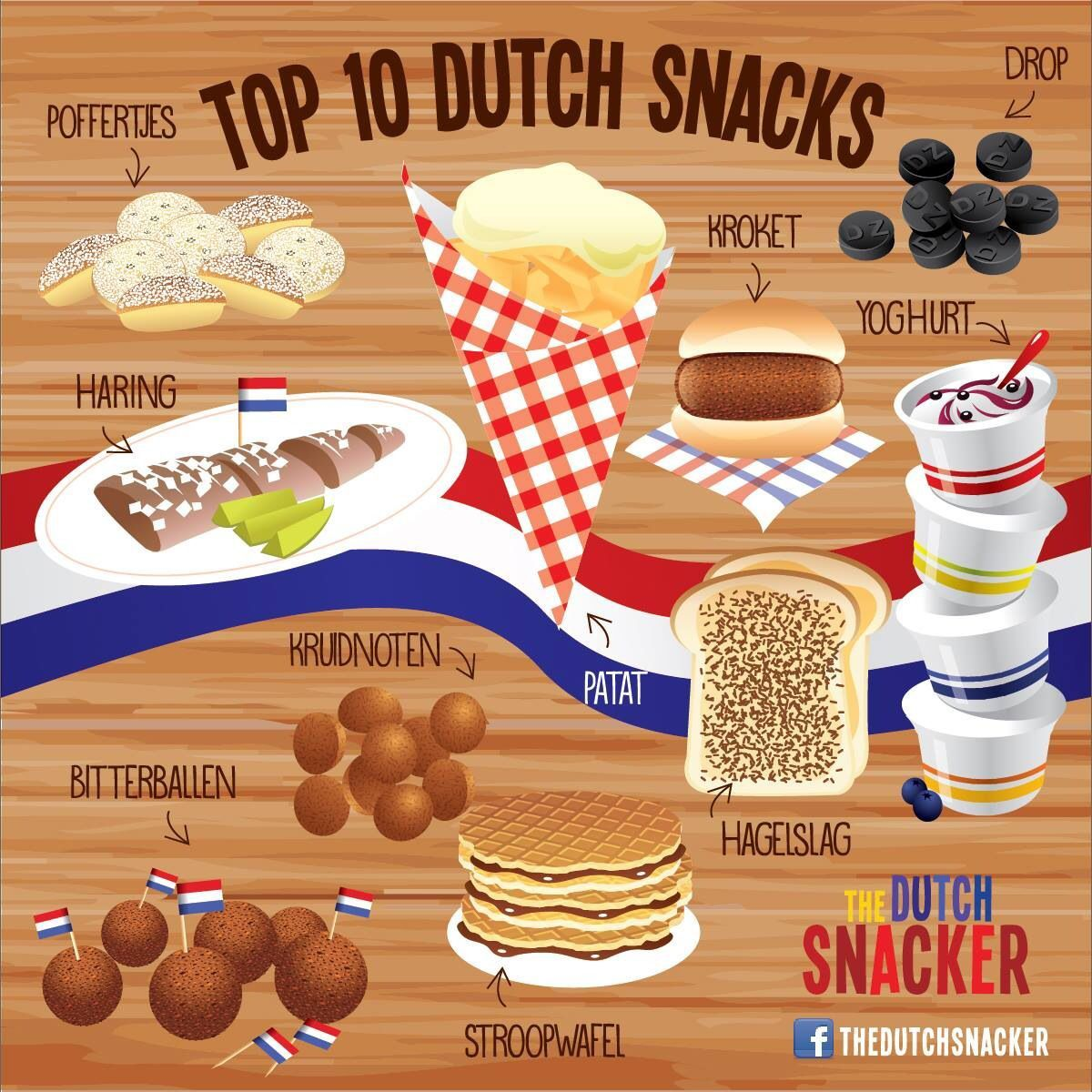 Cheese
‘Stamppot’
Beer
Peanutbutter
Sports
Soccer
‘Elfsteden tocht’
Oranje legioen
4 daagse van Nijmegen
Johan Cruyff
 TT Assen
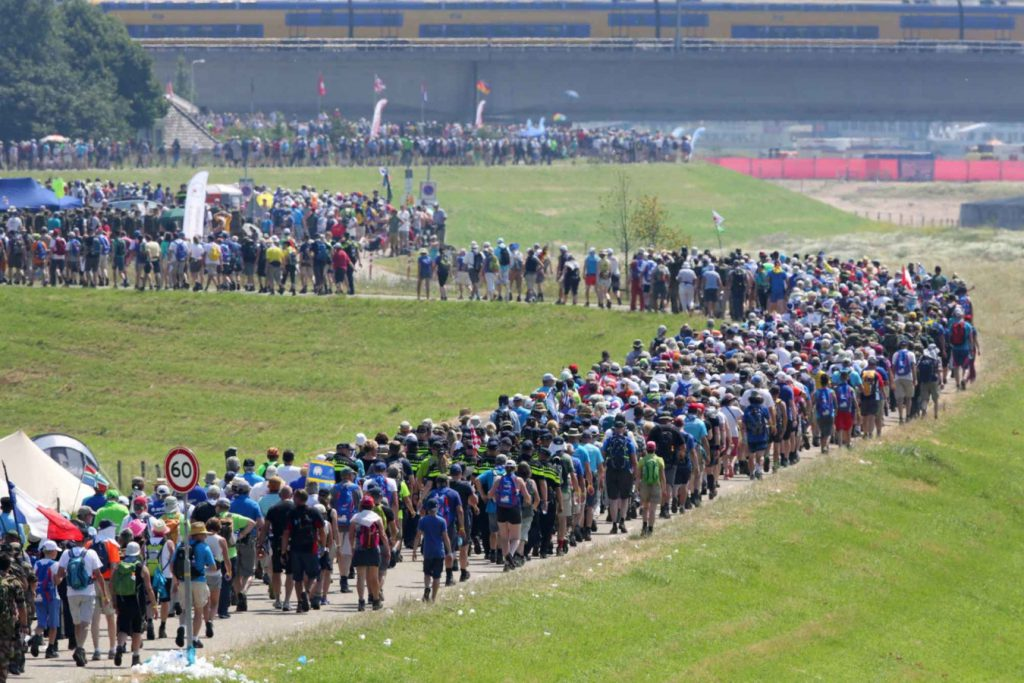 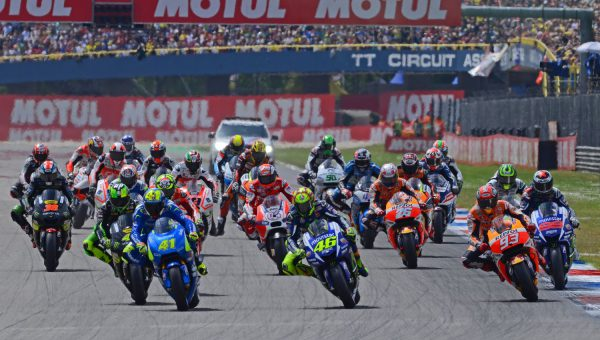 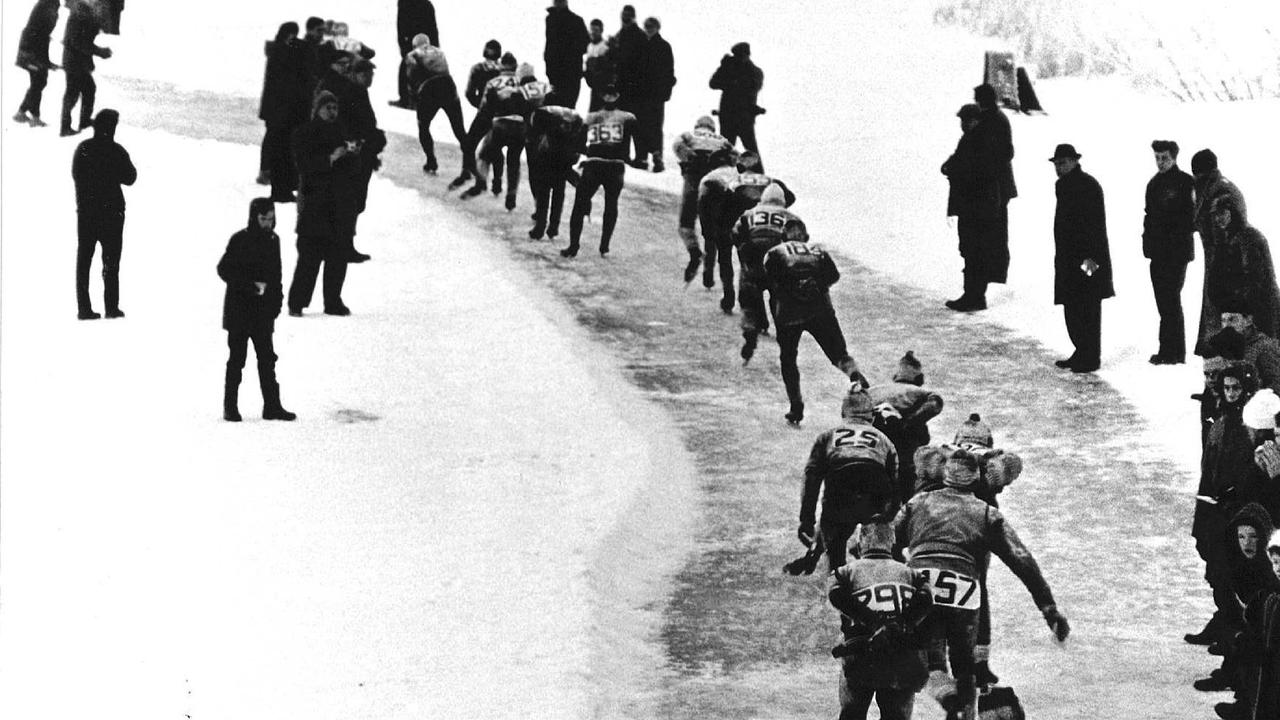 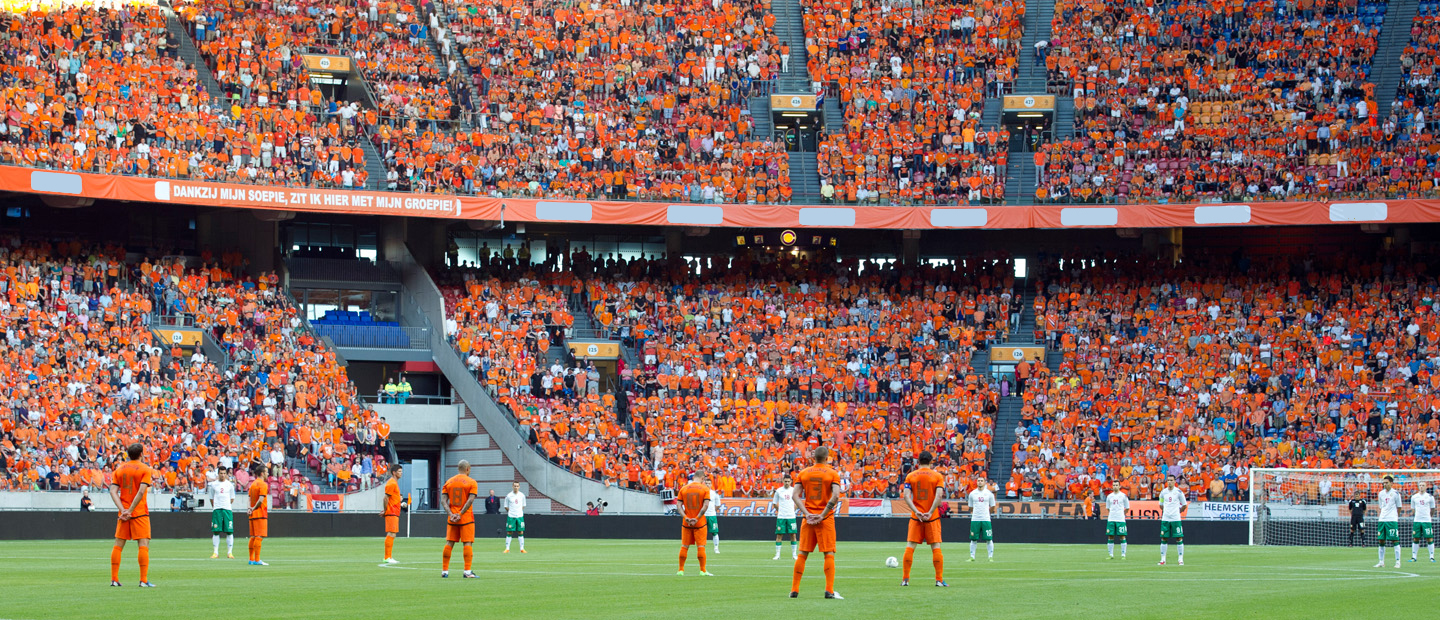 Typical dutch culture aspects
Freedom of speech
Cycling 
Nederpop 
Top 3 of sports
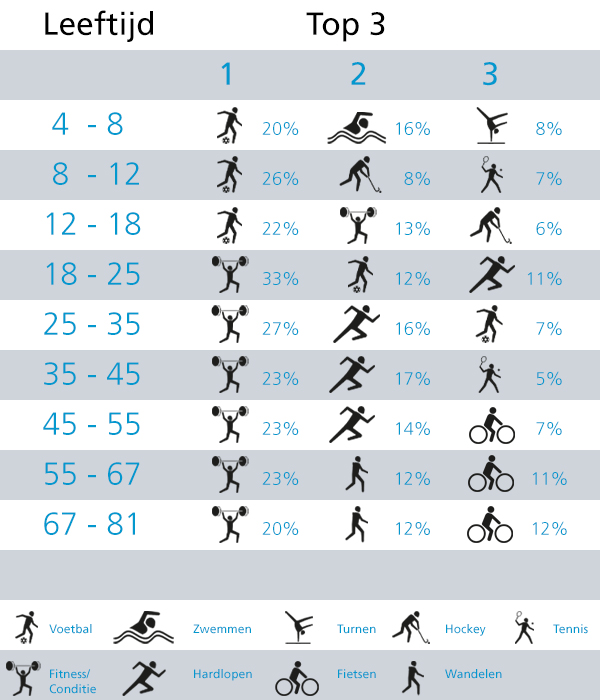 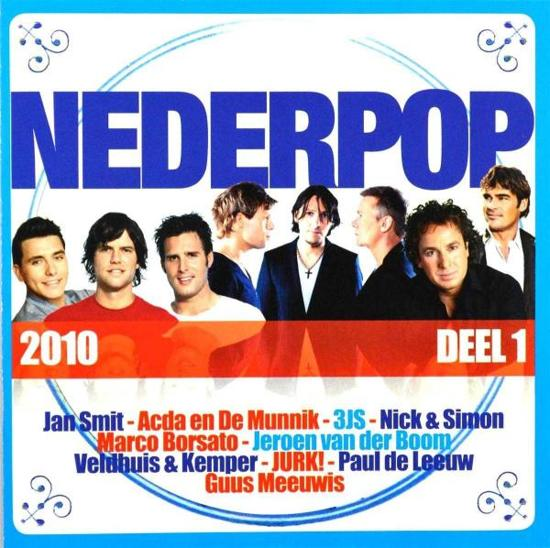 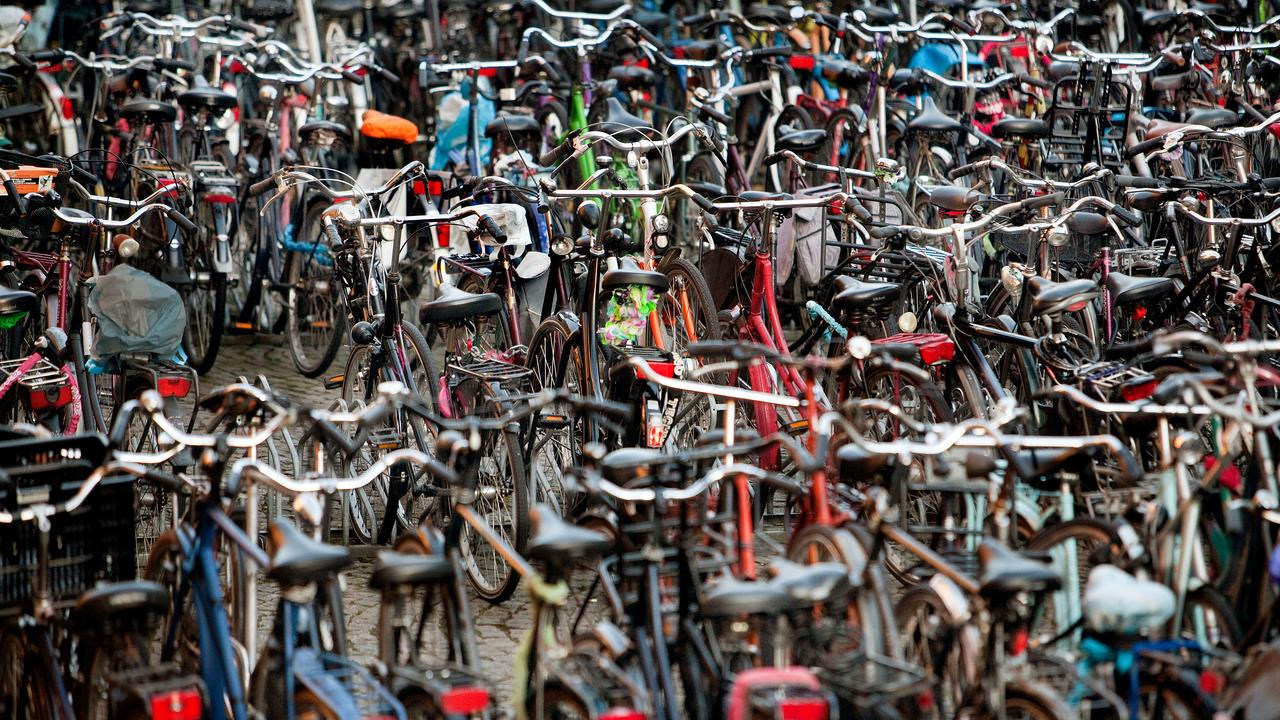 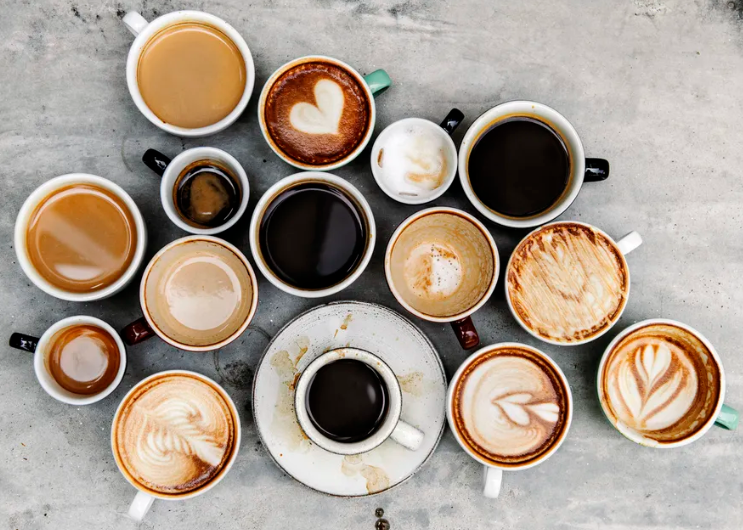 Coffeeeeeee
Respect
Hard workers
We say what we feel
Culture on the workfloor
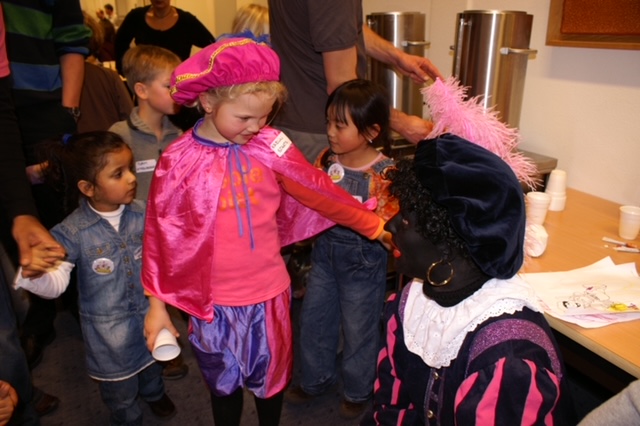 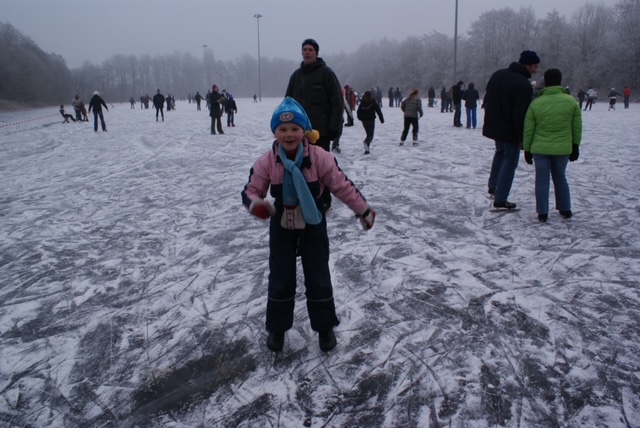 Me and my culture
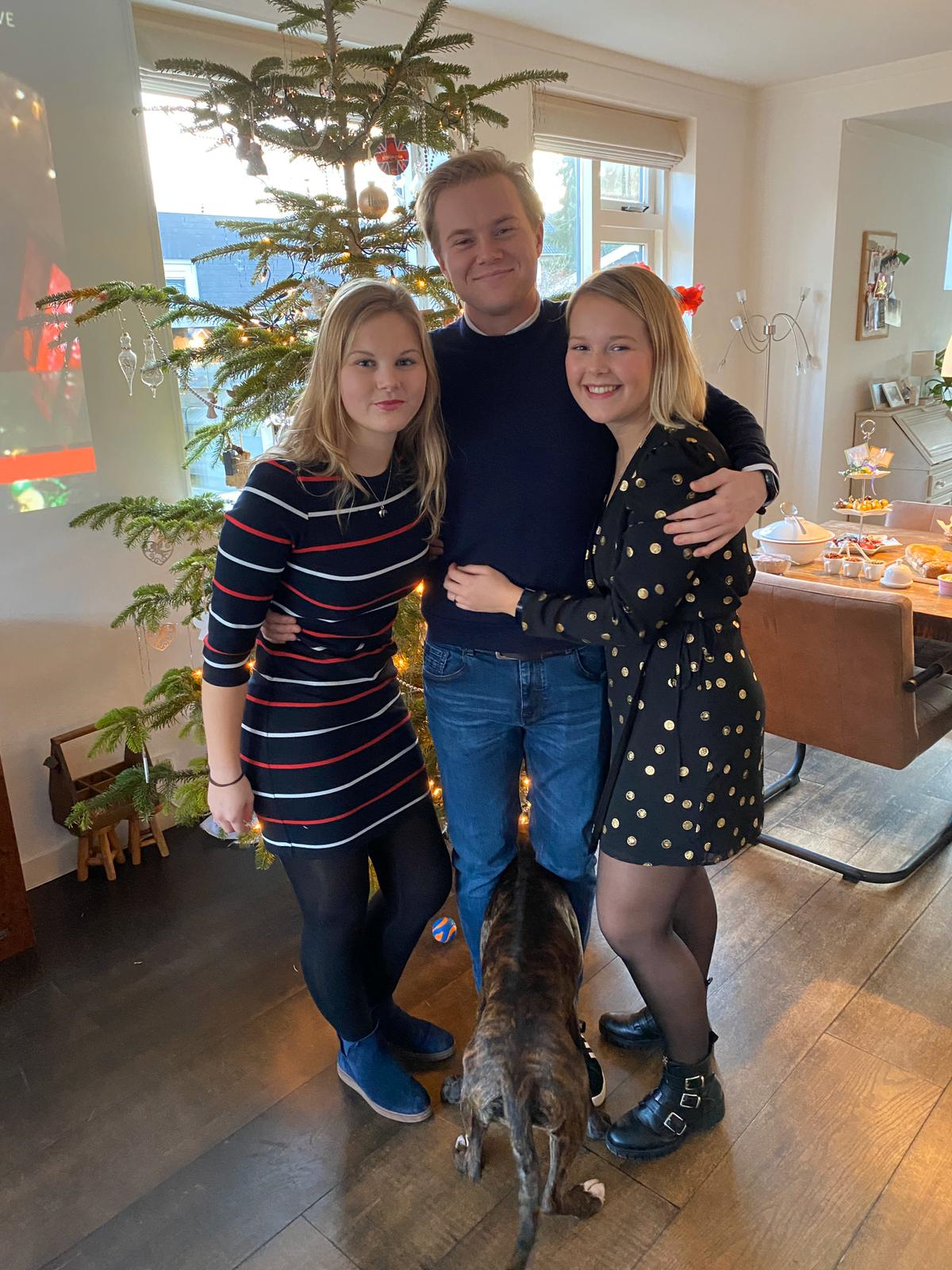